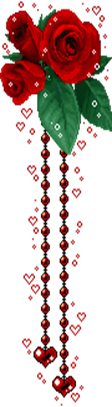 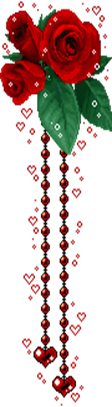 TRƯỜNG TIỂU HỌC MINH THUẬN5
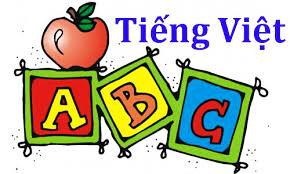 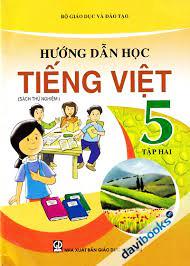 TOÁN
LỚP 5.
BÀI 9: ÔN TẬP VỀ GIẢI TOÁN
(1 tiết)
Bài 27A: Nét đẹp xưa và nay(Tiết 2)
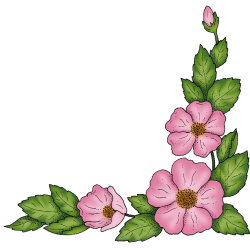 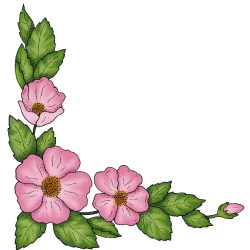 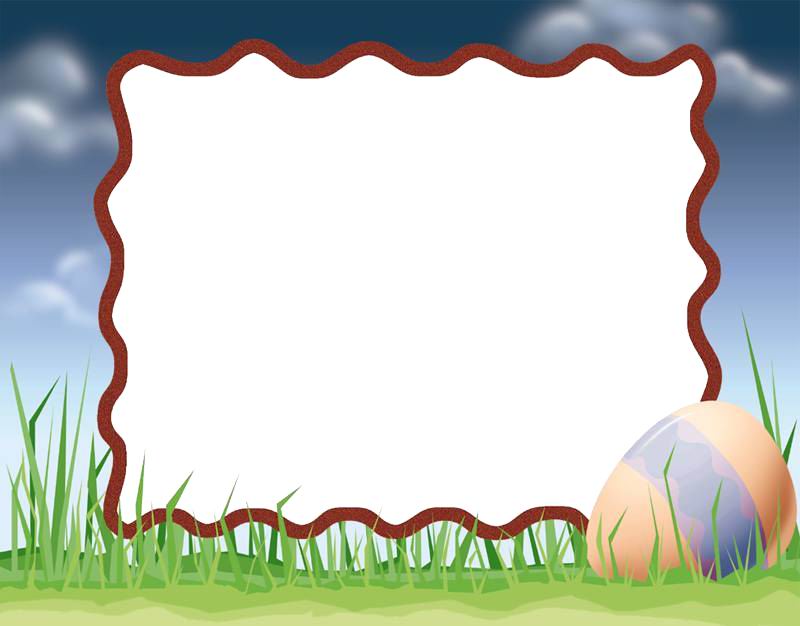 MỤC TIÊU
-. Nhớ – viết đúng bốn khổ thơ cuối bài Cửa sông. Viết hoa tên người, tên địa lí nước ngoài..
VIẾTỪ KHÓ:
đêm trăng
bạc đầu
lưỡi sóng
vị ngọt
gĩa từ
dù giáp
trôi xuống
tiễn người
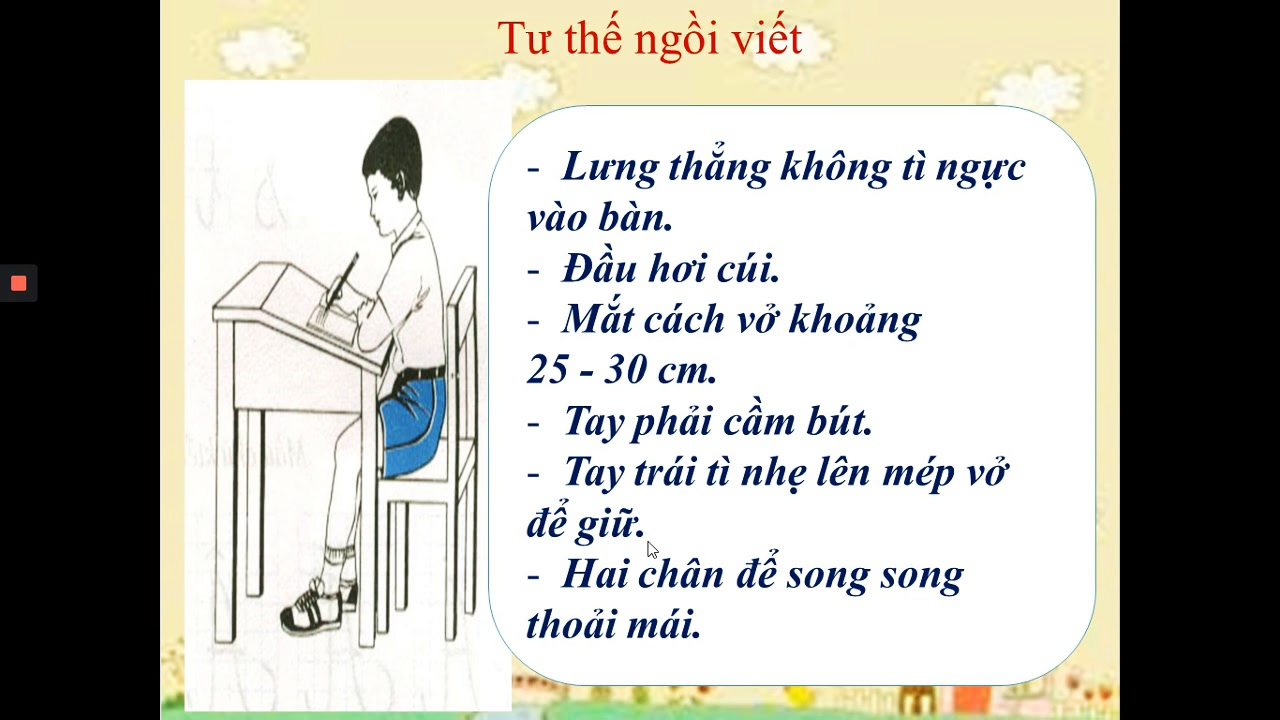 VIẾT BÀI:
b) Đổi bài với bạn để sửa lỗi.
2. Tìm các tên riêng có trong đoạn trích sau và viết vào vở
	Đỉnh Ê-vơ-rét trong dãy Hi-ma-lay-a là đỉnh núi cao nhất thế giới. Những người đầu tiên chinh phục được độ cao 8848 mét này là Ét-mân Hin-la-ri (người Niu Di-lân) và Ten-sinh No-rơ-gay (một thổ dân vùng Hi-ma-lay-a). Ngày nóc nhà thế giới này bị chinh phục là 29-5-1953.
                            Theo Tân từ điển bách khoa toàn thư
Các tên riêng có trong đoạn văn:
- Tên địa lí: Ê-vơ-rét, Hi-ma-lay-a, Niu-Di-Lân
- Tên người: Ét-mân Hin-la-ri, Ten-sinh No-rơ-gay
3. Trao đổi về cách viết hoa các tên riêng có trong đoạn trích
* Giải thích cách viết: Viết hoa chữ cái đầu của mỗi bộ phận tạo thành tên riêng đó. Các tiếng trong một bộ phận của tên riêng được ngăn cách bằng dấu gạch nối.
Tìm hiểu về một số câu tục ngữ, ca dao nói về truyền thống tốt đẹp của dân tộc.
Nói với người thân cảm nghĩ của em về một bức tranh làng Đông Hồ mà em biết
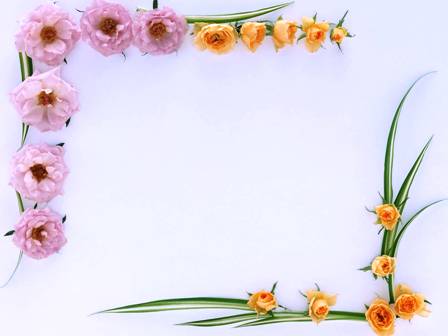 TRÂN TRỌNG CẢM ƠN
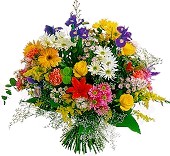